Figure 5.  Effect of illumination direction: examples of two single neurons (A,B). Peri-stimulus time histograms show ...
Cereb Cortex, Volume 12, Issue 7, July 2002, Pages 756–766, https://doi.org/10.1093/cercor/12.7.756
The content of this slide may be subject to copyright: please see the slide notes for details.
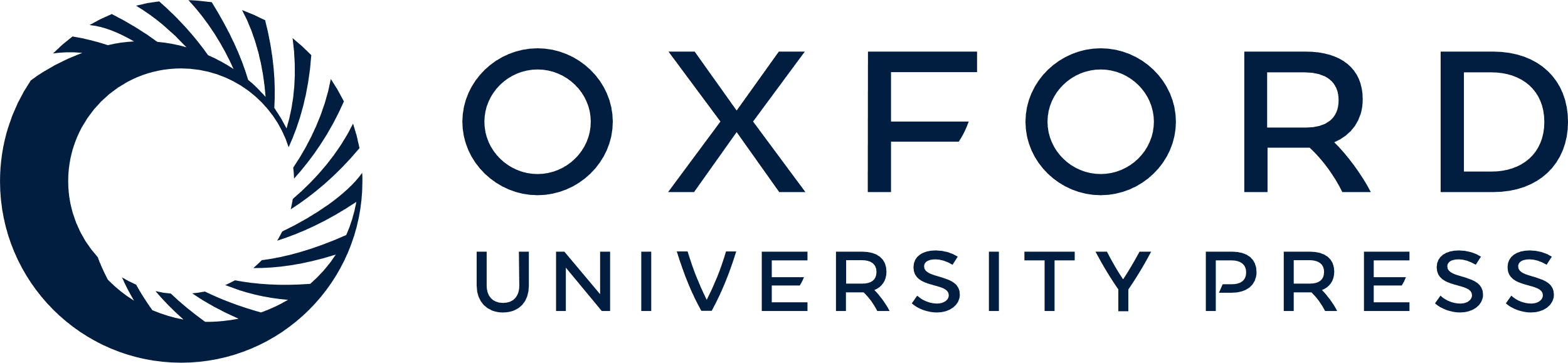 [Speaker Notes: Figure 5.  Effect of illumination direction: examples of two single neurons (A,B). Peri-stimulus time histograms show mean responses to the images depicted above (top row) or below (bottom row) the histograms. The two vertical lines indicate the stimulus presentation duration (300 ms). Calibration bars are shown in the top left corner of each panel.


Unless provided in the caption above, the following copyright applies to the content of this slide: © Oxford University Press]